Thöù…….ngaøy…….thaùng……naêm………
Moân: Tieáng Vieät
Giaùo vieân:
[Speaker Notes: 村前村后一幅画。 午饭后，纳凉大树下。]
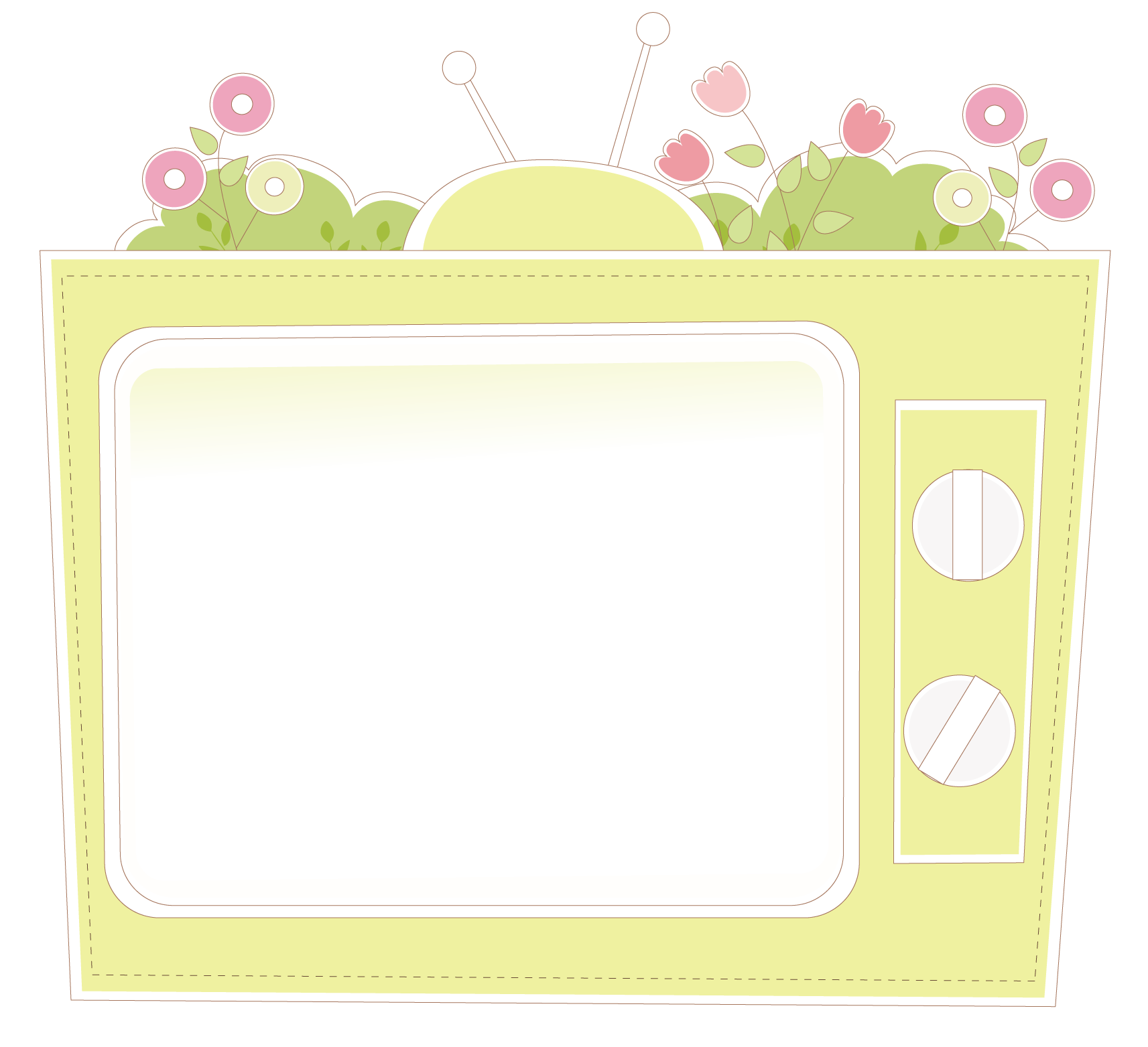 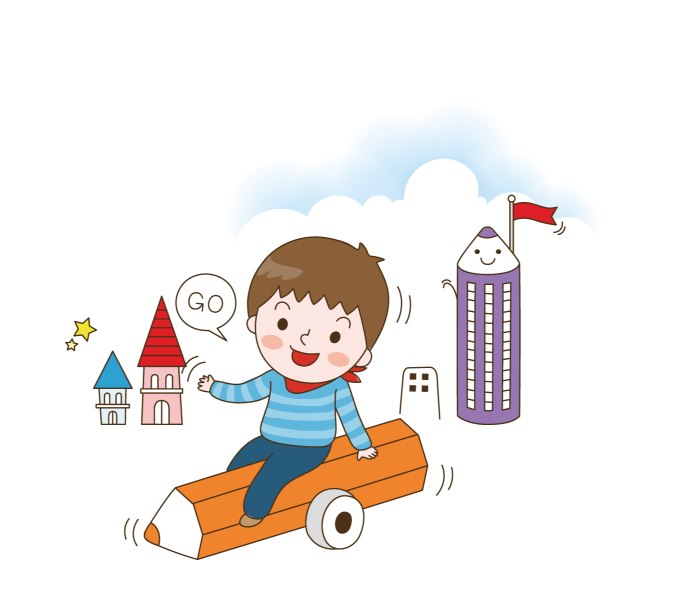 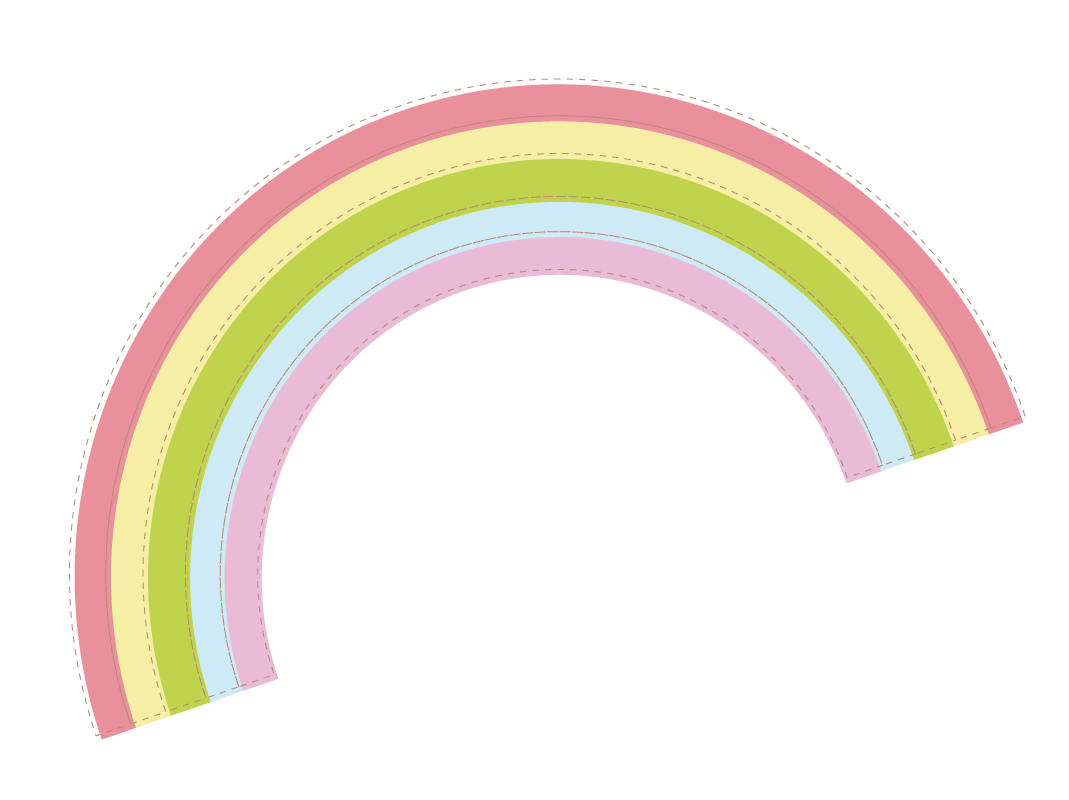 Thöïc haønh
VBT
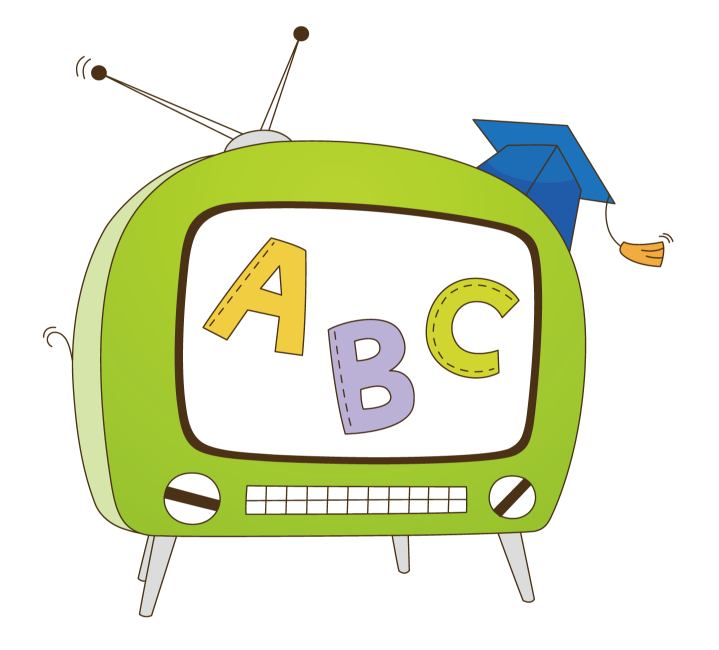 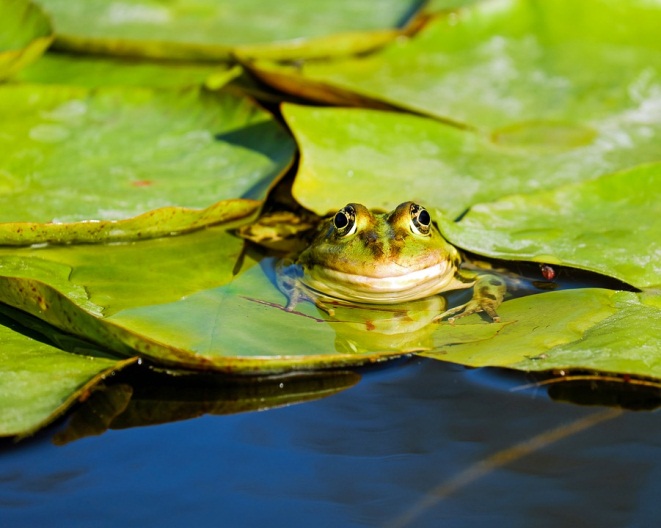 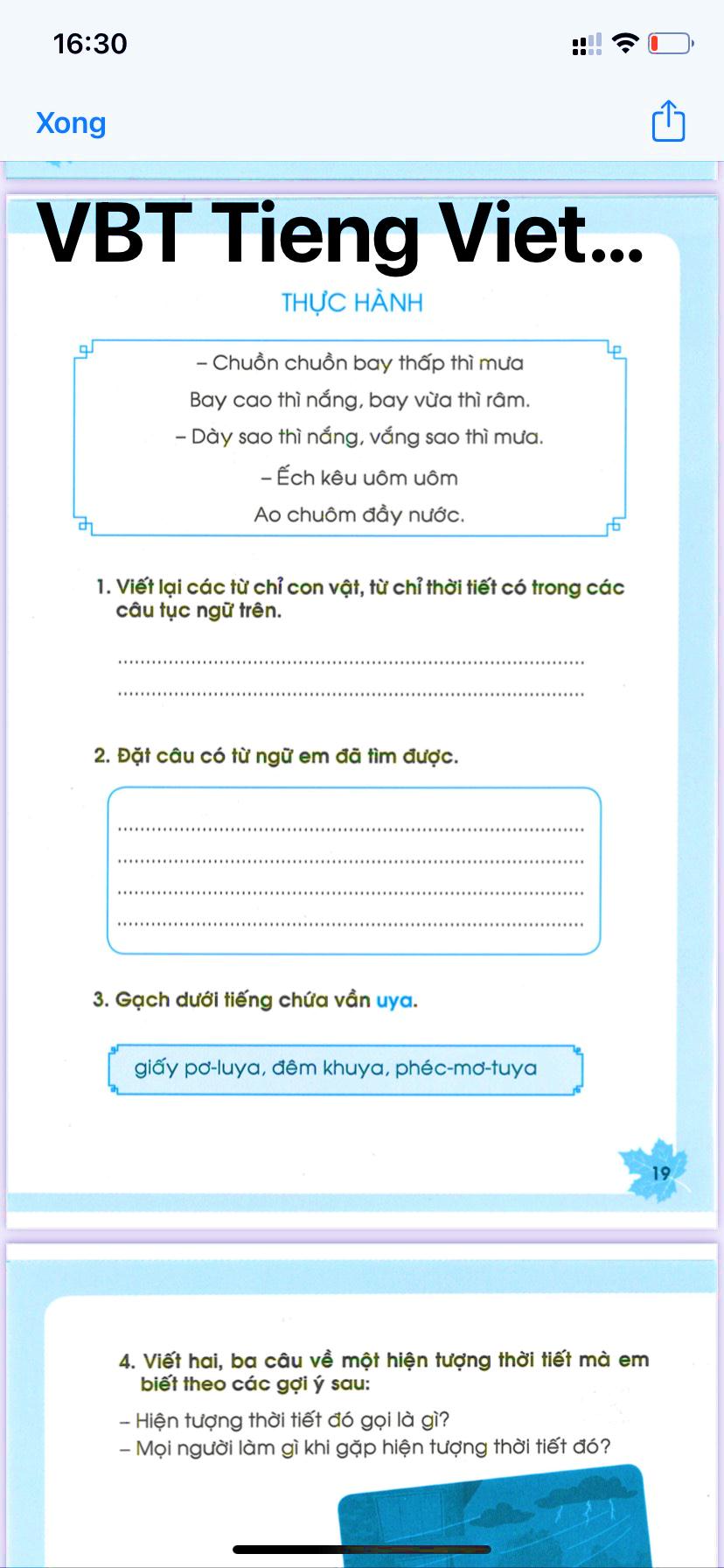 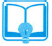 Từ chỉ con vật : chuồn chuồn, ếch
Từ chỉ thời tiết: nắng, mưa
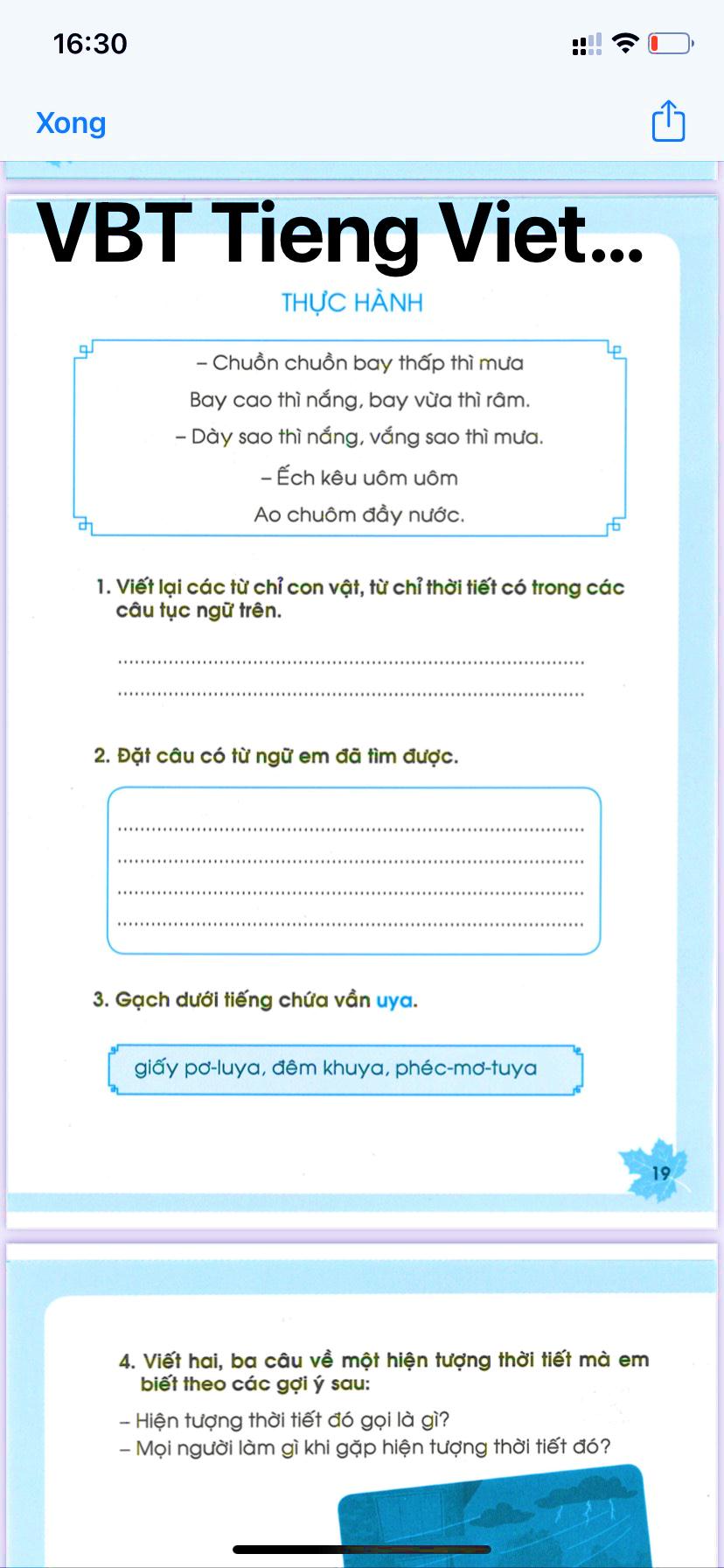 2. Đặt câu với từ ngữ em đã tìm được.
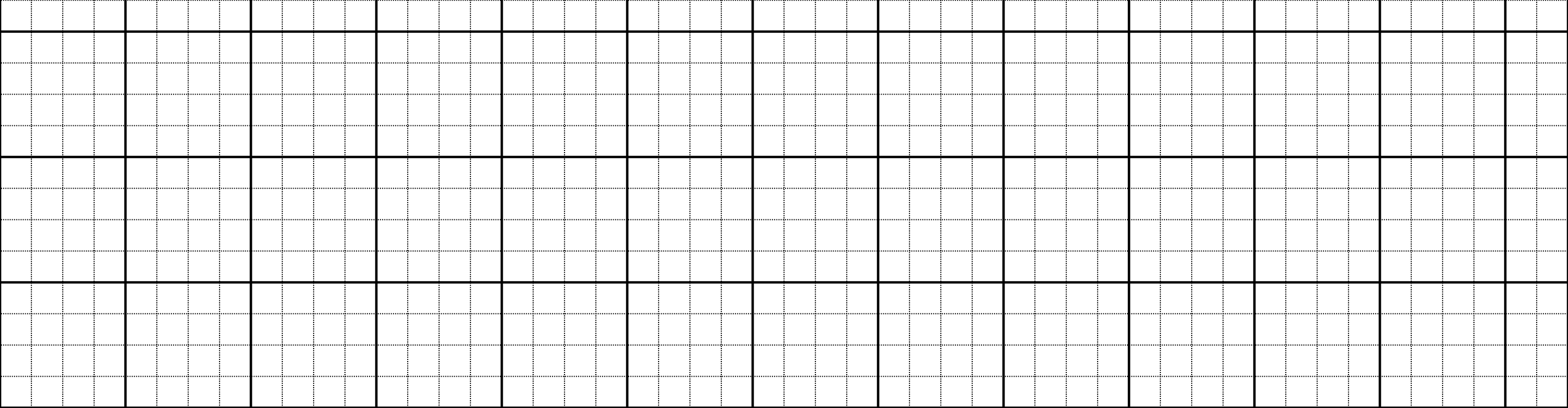 Con chuồn chuồn đậu trên cành cây.
Hôm nay trời mưa to.
3: Gạch dưới tiếng có chứa vần uya
Giaáy pô-luya
Ñeâm khuya
Pheùc-mô-tuya
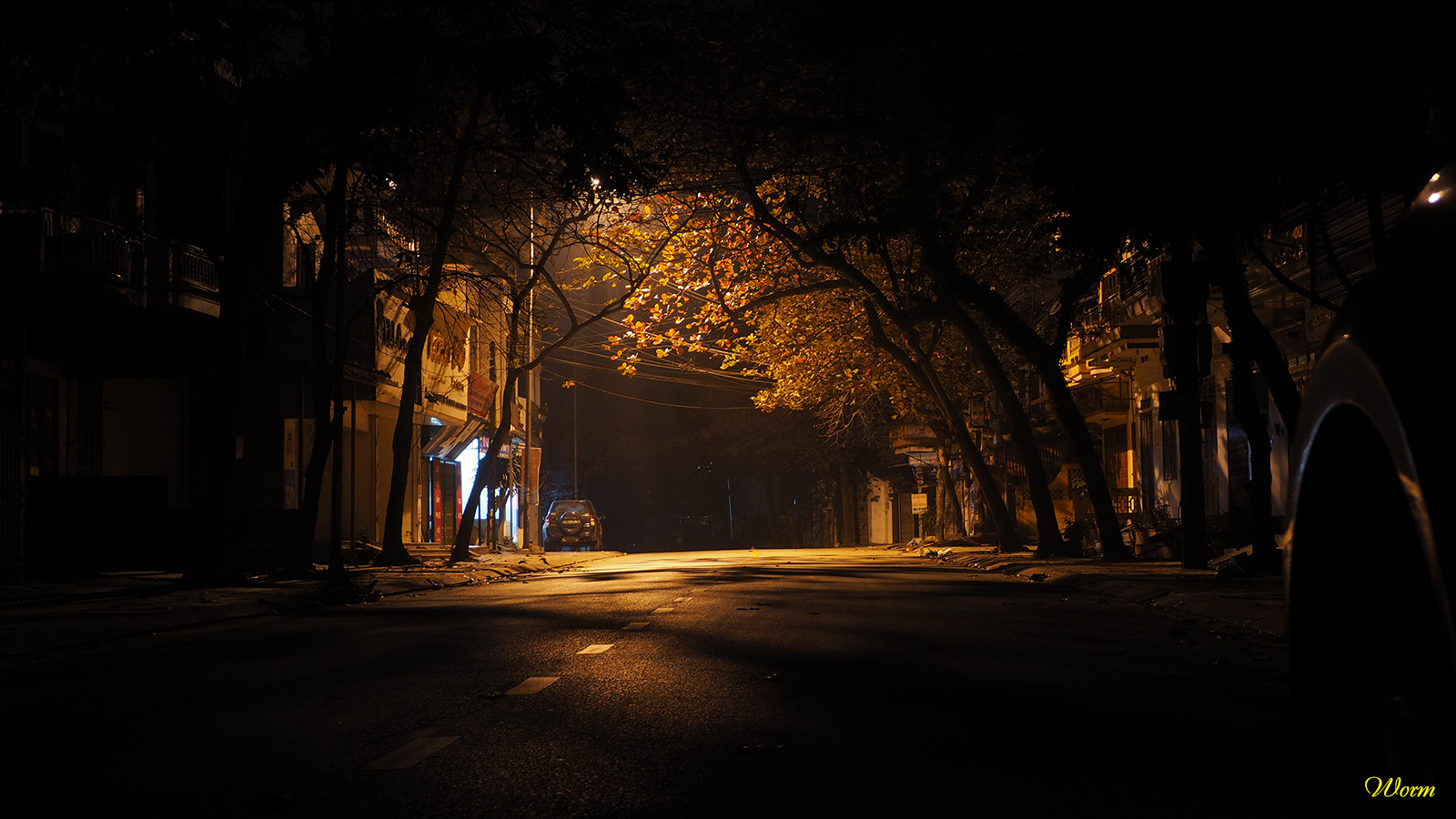 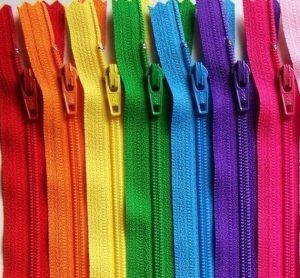 Ñeâm khuya
Giaáy pô-luya
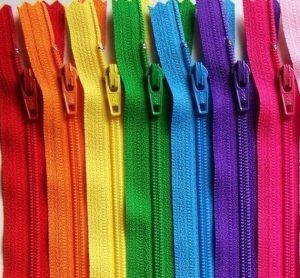 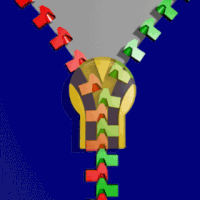 Pheùc-mô-tuya
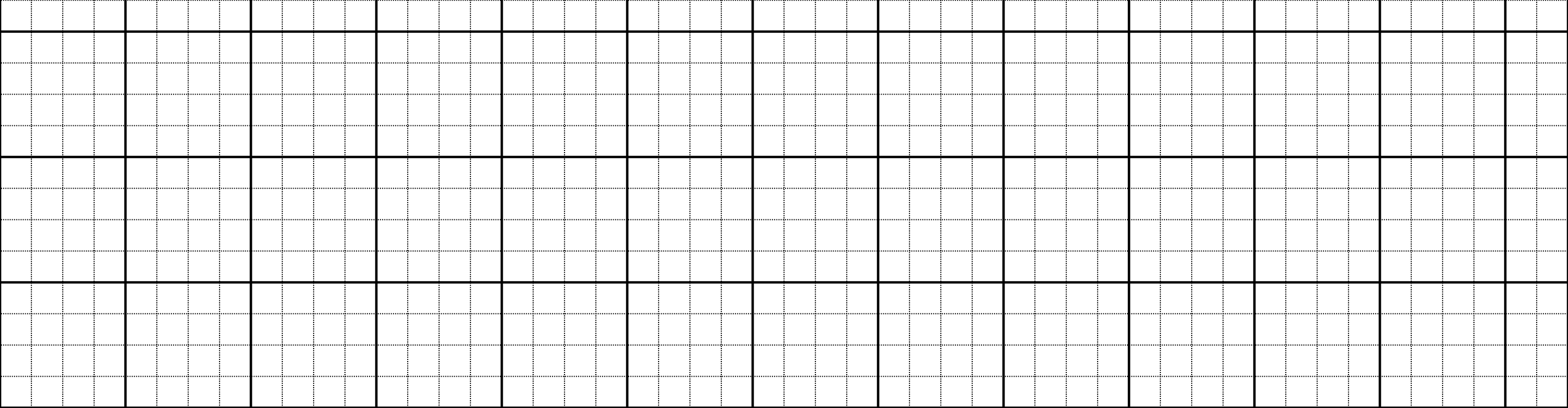 Hôm nay trời nắng to. Mẹ dặn em đi ra
ngoài nhớ đội mũ.
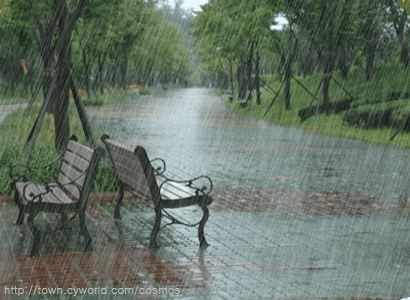 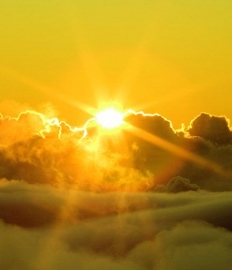 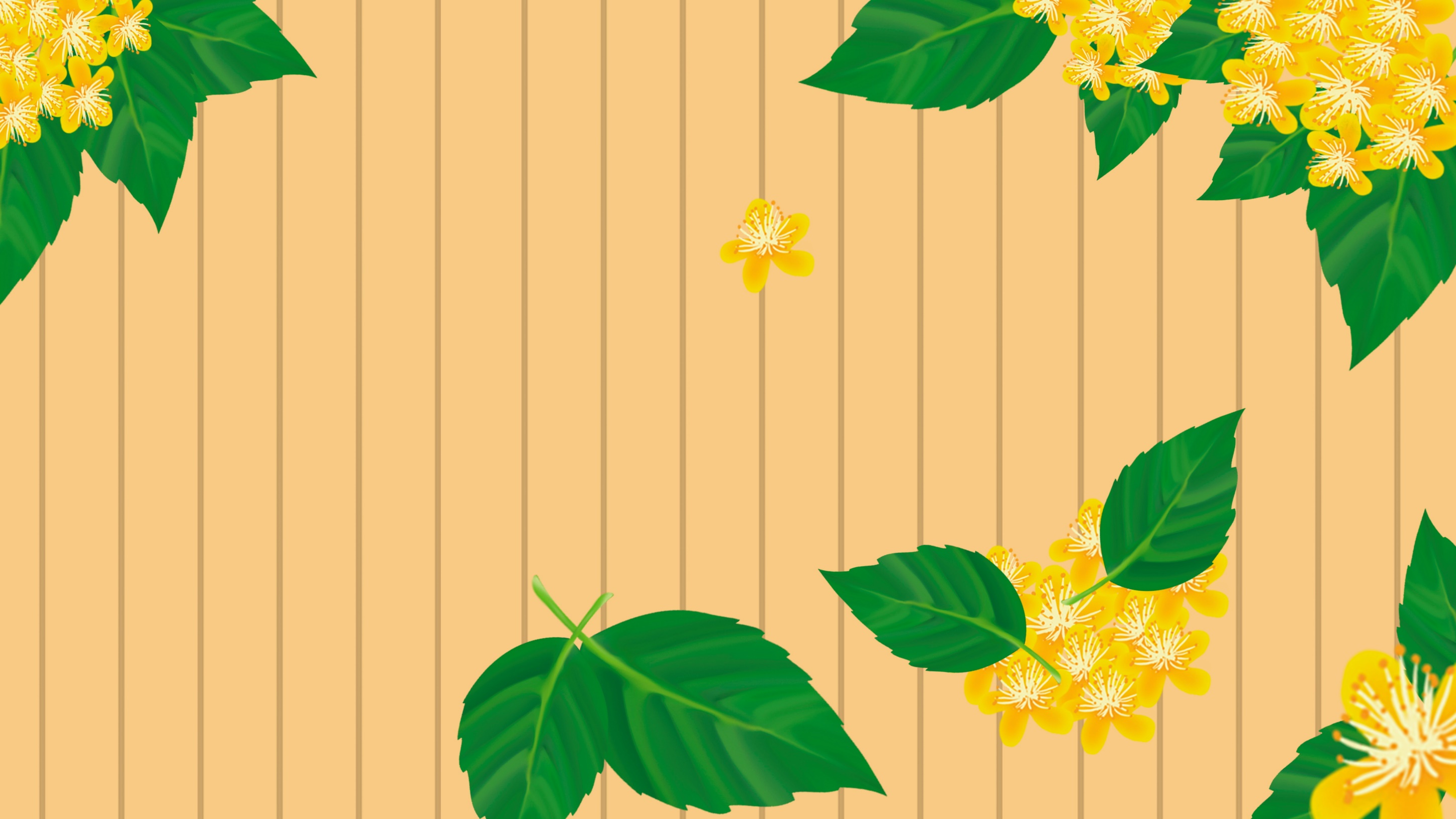 Chaøo taïm bieät 
caùc con